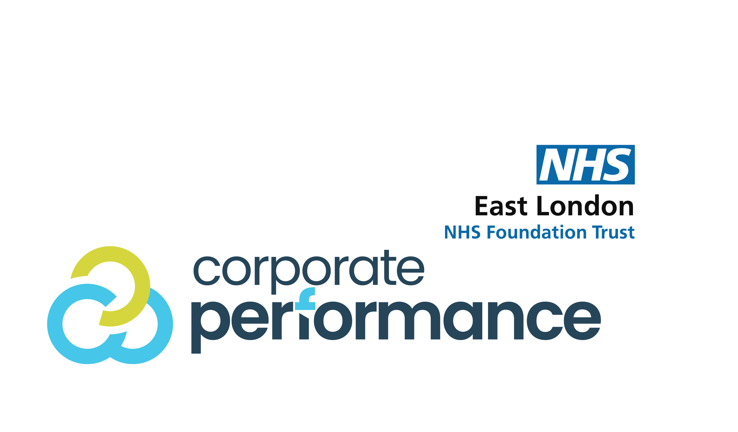 New National Waiting Times Standard  Adults and Older Adults Training Pack
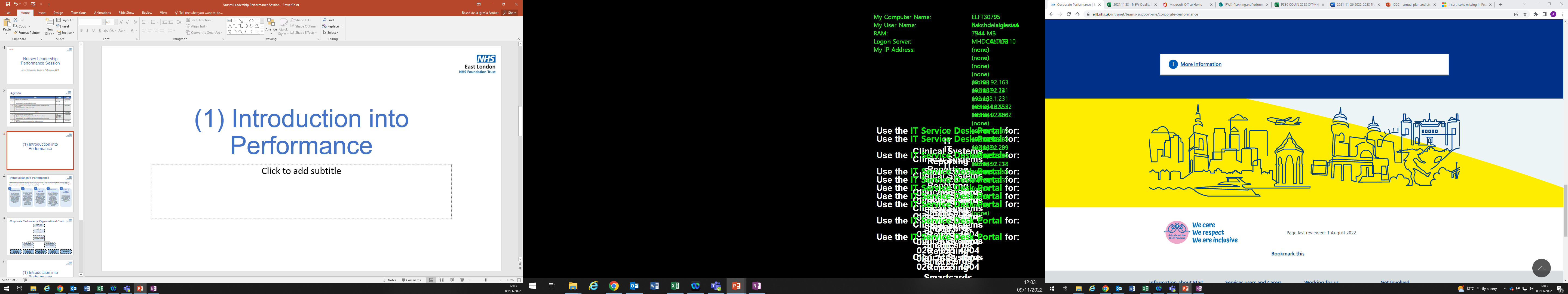 Based on NHS England’s long-term plan to invest in community mental health services for adults and older adults with severe mental illness, there is an ongoing transformation of services described in the Community Mental Health Framework for Adults and Older Adults.
Alongside this transformation, the NHS has committed to developing a new four-week waiting time standard for non-urgent adult and older adult care as part of the Clinically-led Review of Standards (CRS). 
The proposed definition of a new waiting time standard for non-urgent community mental health is that adults and older adults presenting to community-based mental health services should start to receive help within four weeks from request for service (referral). 
This help received is referred to as an ‘intervention’.
Background – New Waiting Times Standard
Services in Scope
Relevant community services as per the MHSDS data item “SERVICE OR TEAM TYPE FOR MENTAL HEALTH” are:
A05 - Primary Care Mental Health Service
A06 - Community Mental Health Team – Functional
A08 - Assertive Outreach Team
A09 - Community Rehabilitation Service
A12 - Psychotherapy Service
A13 - Psychological Therapy Service (non IAPT)
A16 - Personality Disorder Service
Adult eating disorder services
In activity data prior to April 2020 this has been reported through the code: C03 - Eating Disorders/Dietetics Service
In April 2020 as part of the implementation of V4.1 of the MHSDS has been replaced by the code C10 - Community Eating Disorders Service
No performance thresholds or standards have yet been set for adult/older adults or children's services
Scope includes Transformed and Non-transformed community MH teams.
Services Not in Scope
The Waiting Time Pathway
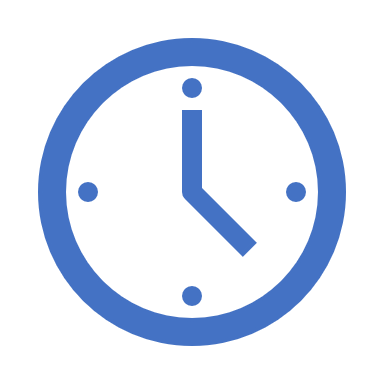 In commencing a pathway, it is vital to understand when the clock starts. The term ‘clock start’ refers to the recording of a referral in Mental Health Services Data Set (MHSDS). It is mandatory to do this for a patient episode to be deemed open and for the pathway to begin.
Thus, once a patient is referred to a mental health service and that referral is recorded, the clock has started.
When does the clock stop? The term ‘clock stop’ refers to the completion of the waiting time pathway. For the waiting time clock to be deemed to have stopped, a patient must have received an appropriate clinical or social intervention or a comprehensive, co-produced care plan, in addition to a meaningful assessment and a baseline outcome measure having been recorded.
Standard Definition – Clock start/stop
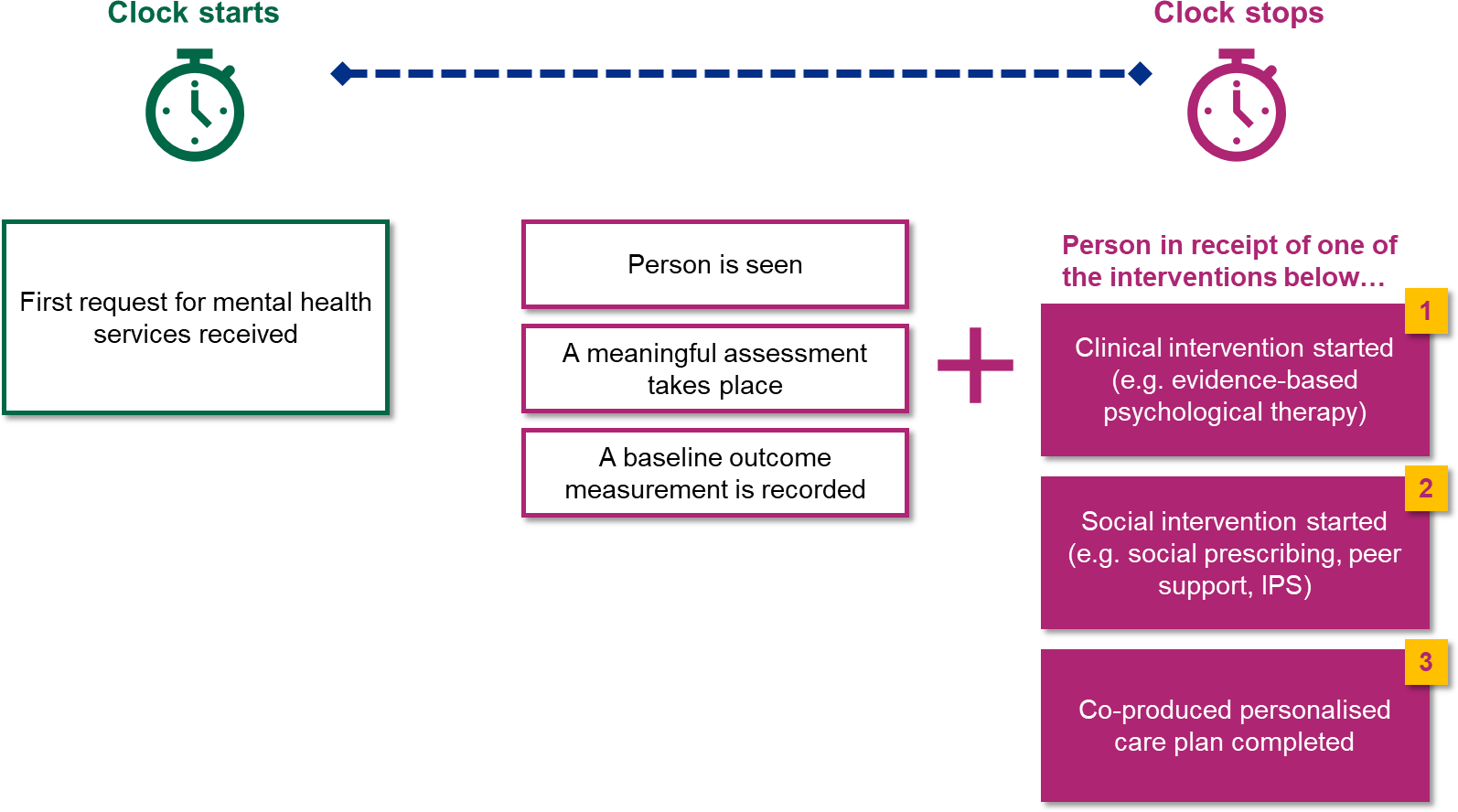 Process Flow and Tasks Required to Be Completed
Signpost advice
Referral closed
Triage
Assessment
On-going care
Referral received
National Guide
Patient is seen
Patient in receipt of intervention
Record baseline outcome
Task: Staff to ensure DIALOG is completed or produce a dialog care plan where appropriate.
TASK: Staff to record and outcome the appointment on RiO. Services should attempt to complete these steps with every new referral opened to the service where they result in the need for assessment and care planning.
Task: Staff to tick appropriate intervention in RiO
Task to be completed by staff
Comprehensive List of Interventions & Classes in Rio- BLMK
Comprehensive List of Interventions & Classes in Rio- East London
Below is an image of how to record intended activities in RiOWhen booking or outcoming an appointment, you will be able to log the intended activities used or to be used during the assessment using the “Intended Activities” tab. See arrows in the screenshot below.
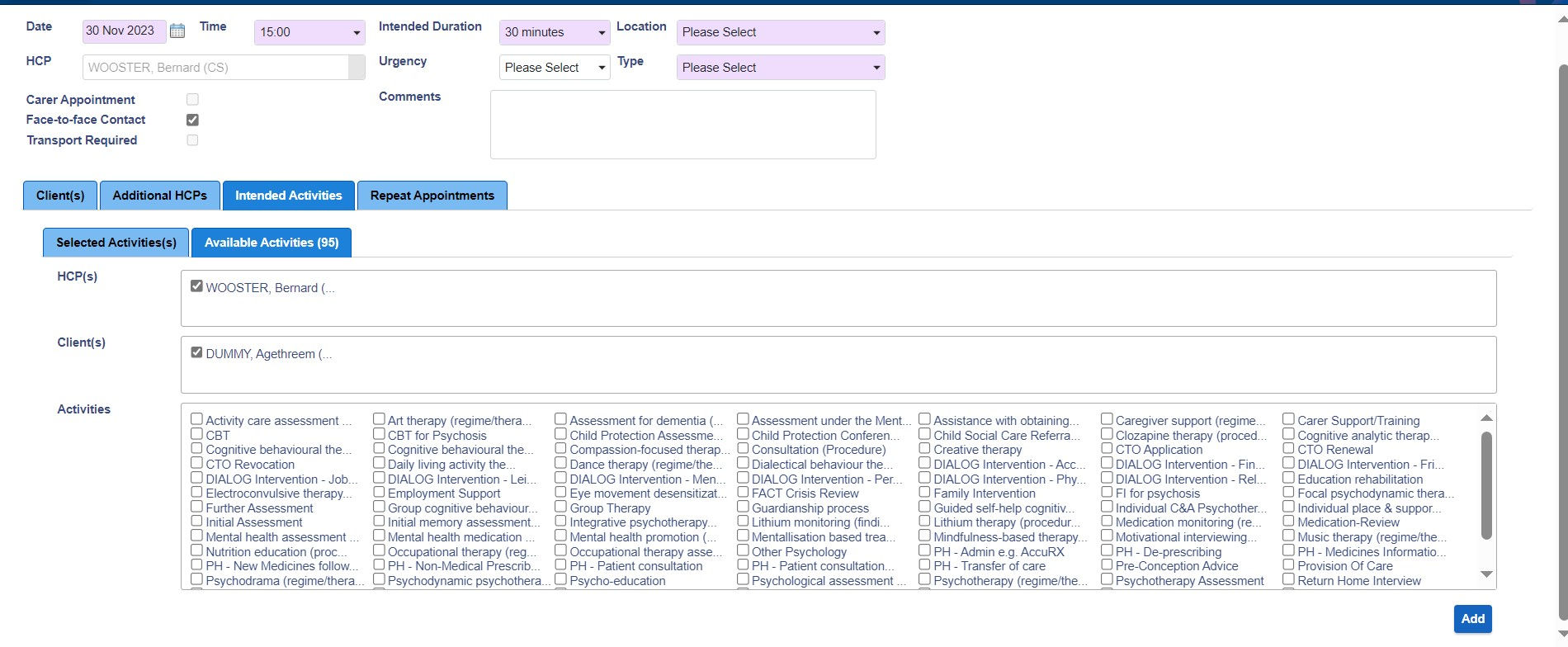 Click on all relevant activities undertaken
Useful Resources & Contacts
Staff are encouraged to actively engage these materials and reach out to their Operational Leads and Local Performance Teams for questions and clarifications.
Community Mental Health Framework for Adults and Older Adults https://bit.ly/cmhframework
Reporting in Power BI- Reports are being developed in the PowerBI community apps and these will be released on December 23rd, 2023